Amynthas Ante Portas: Forest Invasions by Asiatic Earthworms.Earthworms As Agents  of Change
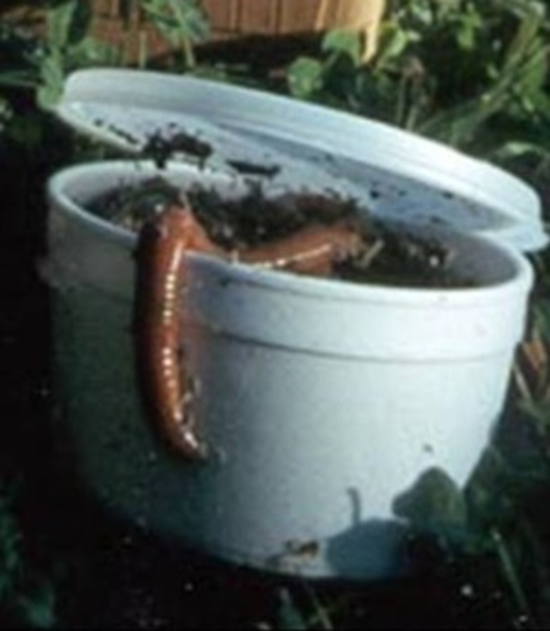 Garden-variety earthworms are changing our forests
Number of earthworm species in Vermont
A total of 18 species have been reported
14 of European origin including some common composters
Lumbricus rubellus (Red Worm)
Eisenia foetida (Red Wigglers)
4 confirmed Asian species (thought to be subtropical and very destructive to our woods)
Amynthas agrestis (Crazy Snake Worm)
Amynthas tokiensis
Amynthas hilgendorfi
Perionyx excavatus (Blue Worm, only in composting)
How do you recognize these Asiatic earthworms?
Amynthas agrestis Characteristics
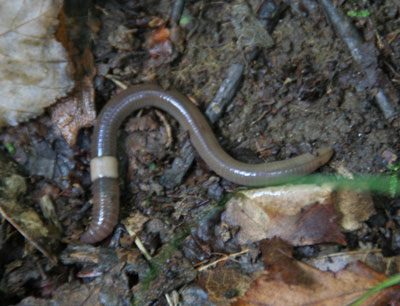 Physical Characteristics
4 to 8 inches long
Darker dorsally than ventrally
Skin glossy with refractive properties
Light, smooth clitellum, all the way around body
Very active
Moves like a snake
Loses its tail when handled roughly
Is parthenogenic, “no sex please I am Amynthas”
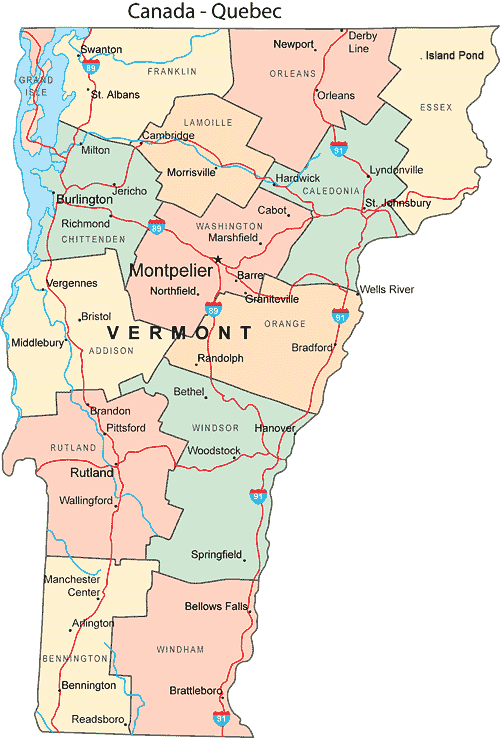 Where in Vermont do you find them?
My own observations

Woodlands,
Nurseries, 
Gardens,
Compost piles
Hot Spots
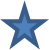 http://www.sethwarren.com/search_horse.php
Distribution of Amynthas 
in NH and VT by county, 
Survey of Master Gardeners
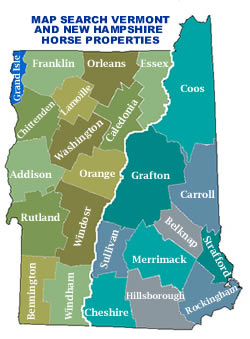 Hotspots appear to be near Burlington Vermont
AND
Upper Connecticut Valley around Hanover, NH, and Norwich, VT
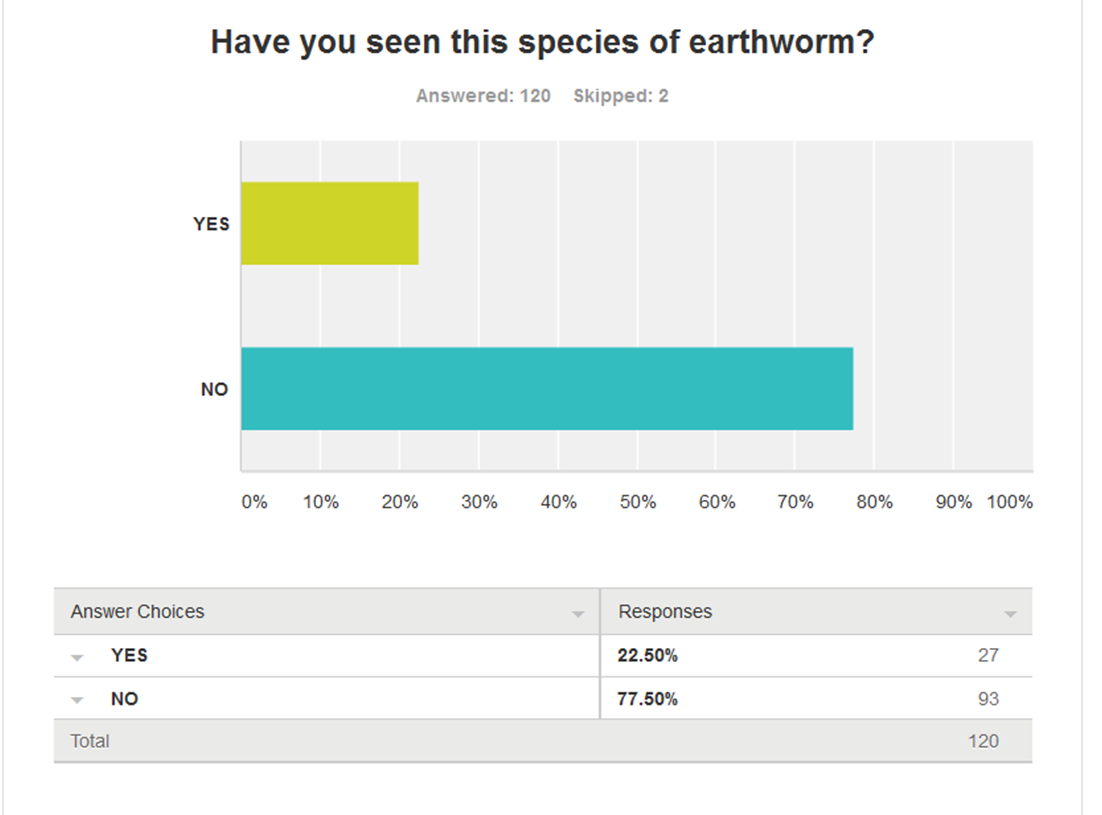 Vermont
New Hampshire
Net Effect on Vegetation
No earthworms
Forest invaded  by Amynthas
Chain of events began with
the last ice age
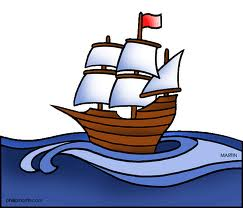 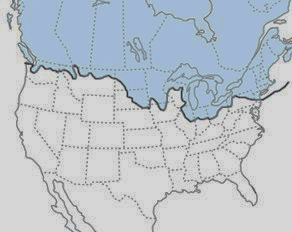 Earthworm-Free Zone
Soil as Ballast
Now World Trade
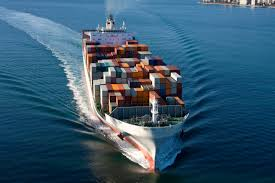 Ice age killed earthworms north of  
reach of glaciers
Map Image credit: http://www.nrri.umn.edu/worms/forest/index.html
Ship image sourcehttp://colonial.phillipmartin.info/colonial_america_colonial_ship.html
http://coloradoflyfishingreports.blogspot.com/2011/09/bait-dunkers-found-your-spot.html
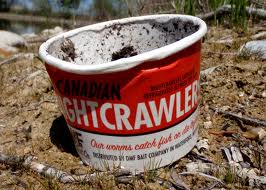 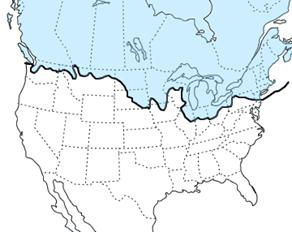 Extent of Last Glaciation
Almost exclusively
exotic worms
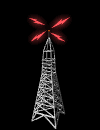 European and Asian species competing with
native earthworms
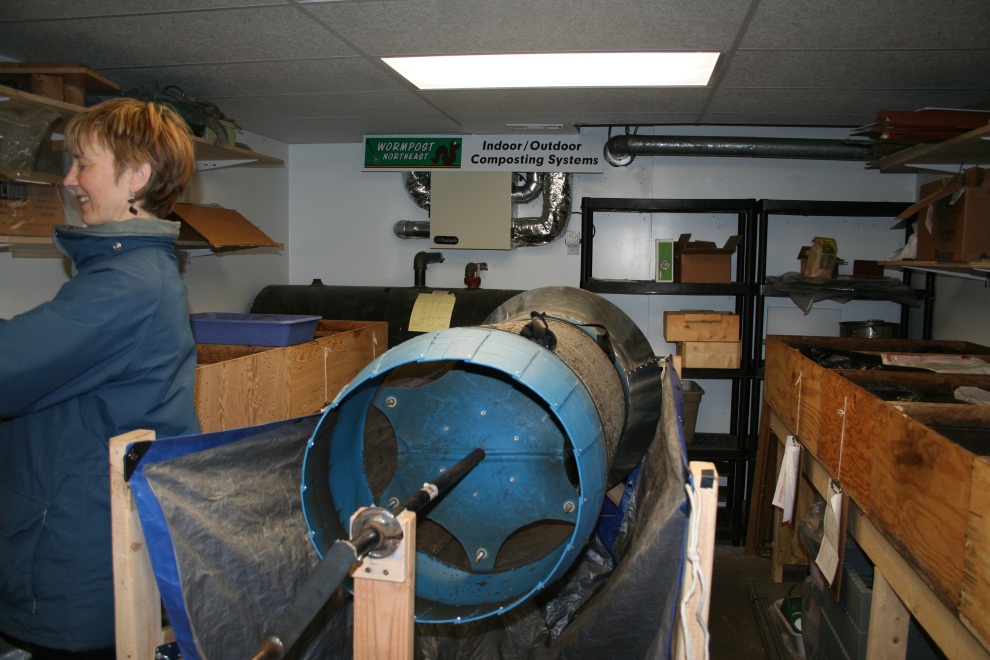 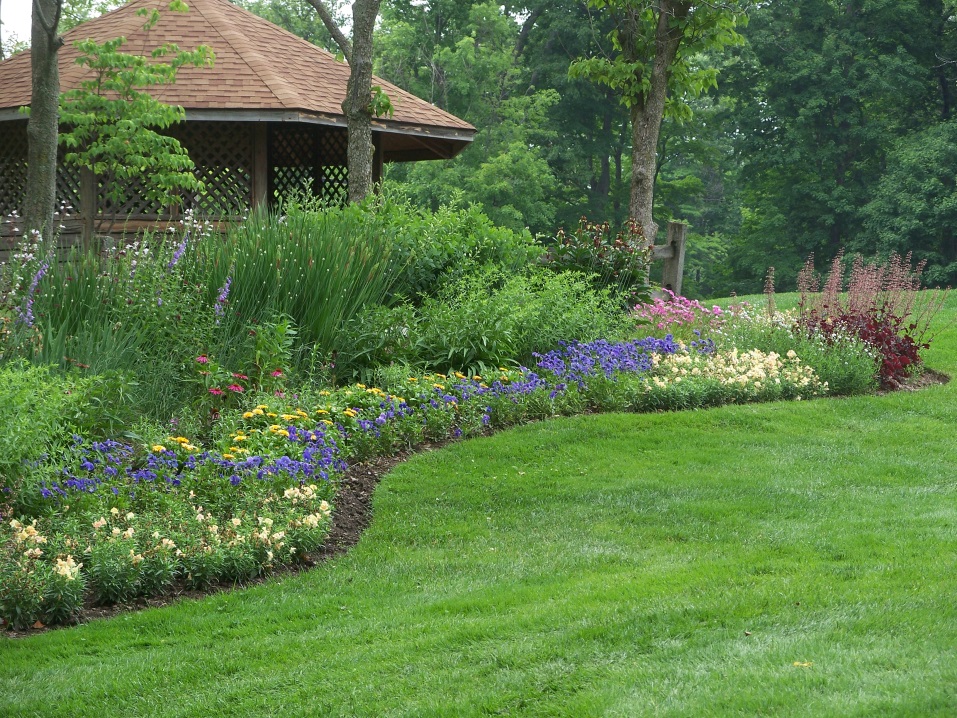 AGENTS of DISPERSAL
Signal from http://www.20thcenturyradio.com/
Horticulture Trade
http://www.agrsci.unibo.it/wchr/wc1/degroot.html
Horticultural Settings: Master Gardener Survey
Where have you seen this earthworm?
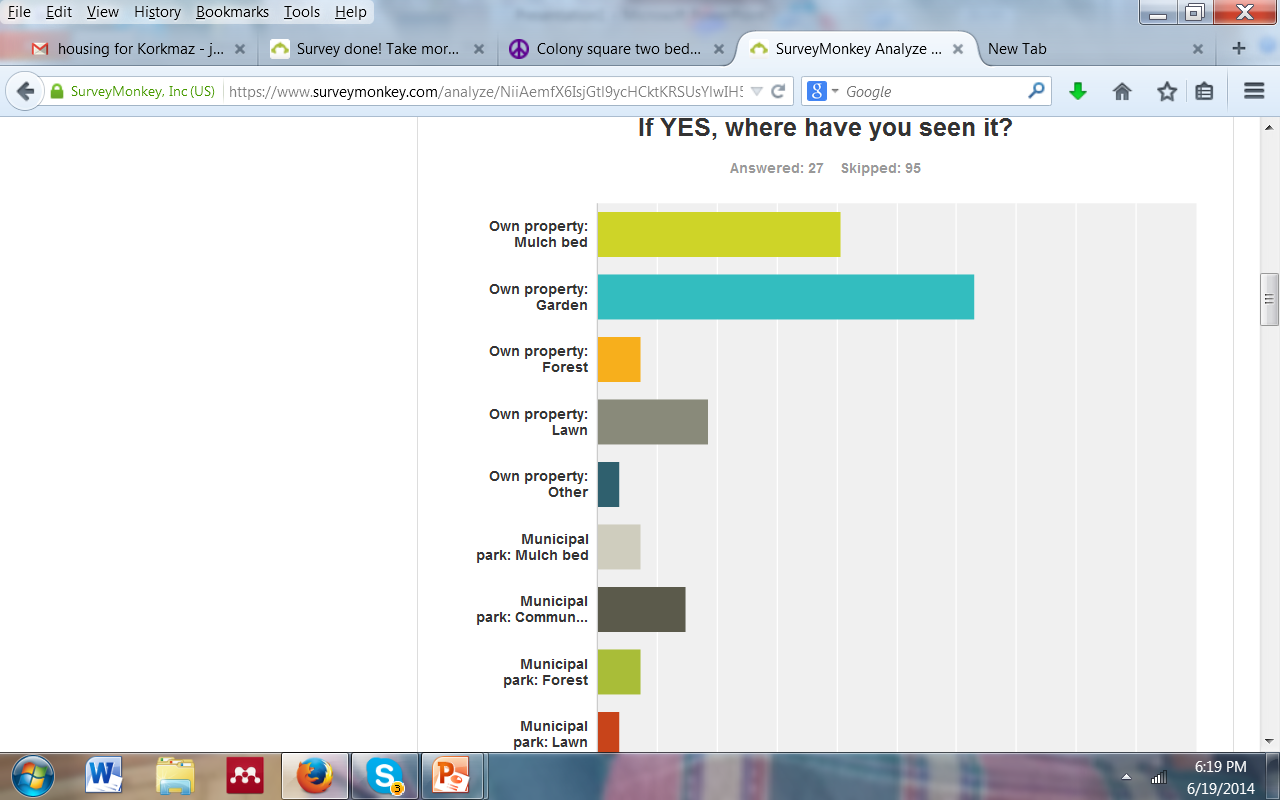 50%
50%
New Hampshire
Vermont
Yes, they are in Vermont, even though they are deemed exotic.
Consequence of Ice Age and Absence of Earthworms
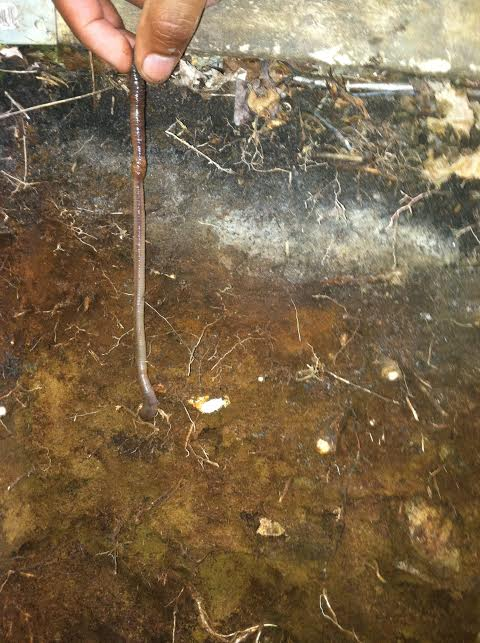 Because of the lack of earthworms after the glaciers receded, a thick layer of organic material accumulated

This layer is a seed bank

Germination medium

Water filter
Great Resource for Earthworms
Picture by Justin Richardson of Dartmouth College
Effect of Earthworms on Forest Soil Structure
Before Invasion
After  Invasion
Mor-type (duff) forest 
floor: Seed bank and
germination medium
Mull-type forest floor
Dense A -horizon
Picture credit: http://www.nrri.umn.edu/worms/forest/soil.html
Degree of Infestation and Forest DamageInvasive Earthworm Rapid Assessment Tool
When Do You See This Earthworm?Annual, Summer-Active, Winter-Killed
Love to hear from you when you see them…jgorres@umv.eduWhere did you see tem?What ecological setting were they in?How many did you see?How large were these worms?